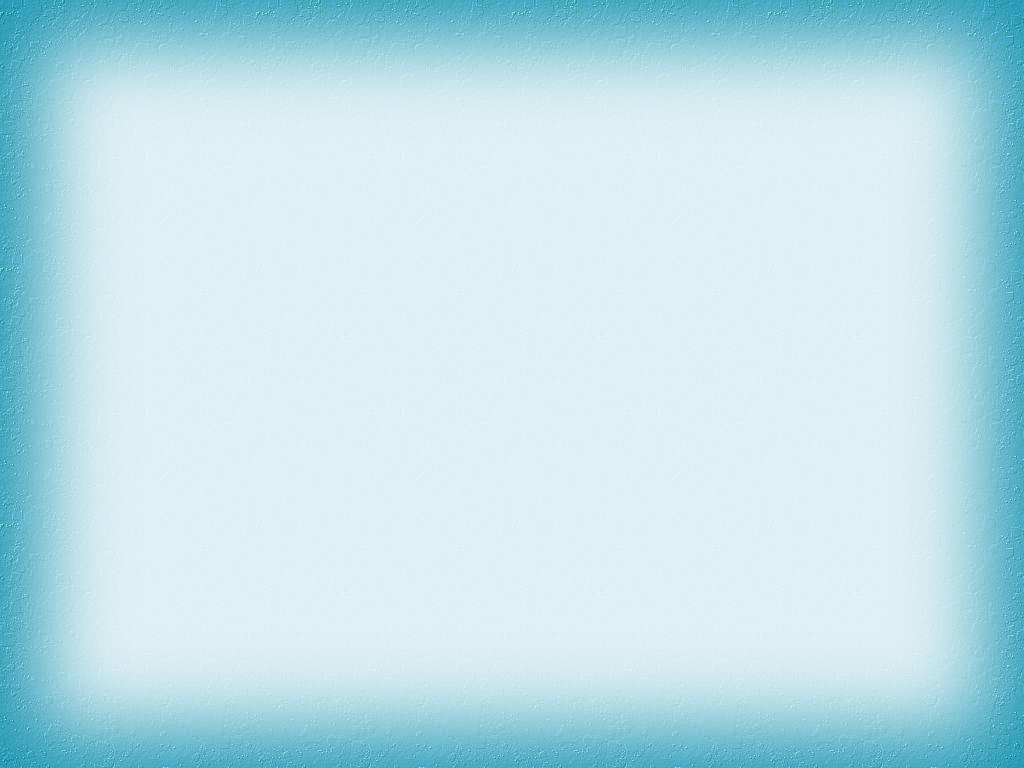 Областной конкурс«Педагог года Подмосковья – 2018»
Конкурсное испытание
«Учебное занятие»

Урок русского языка. 3 класс.
«Школа  России»
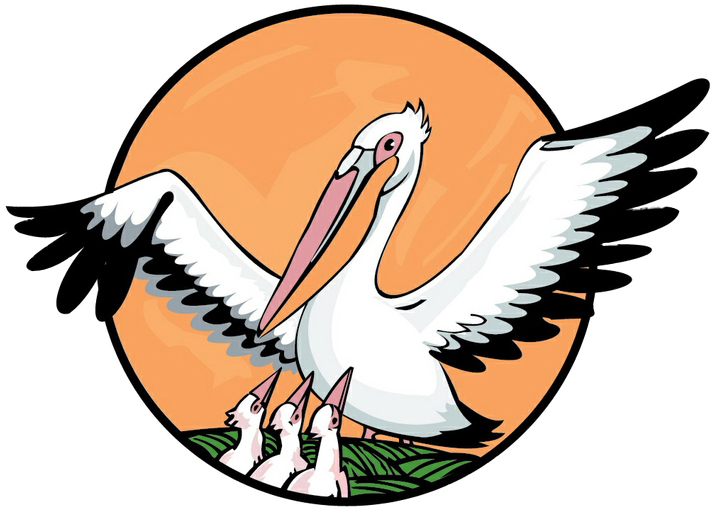 Учитель начальных классов
1 кв. категории 
Соловьева 
Надежда Валериевна
МБОУ СОШ №1 г.о. Пущино
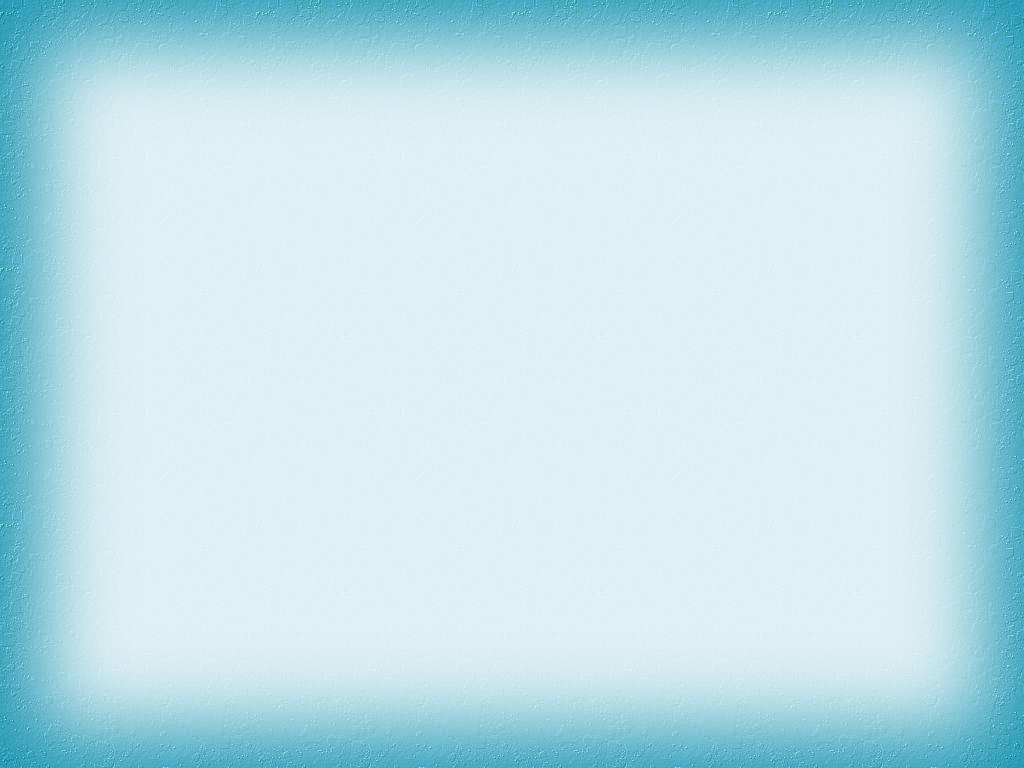 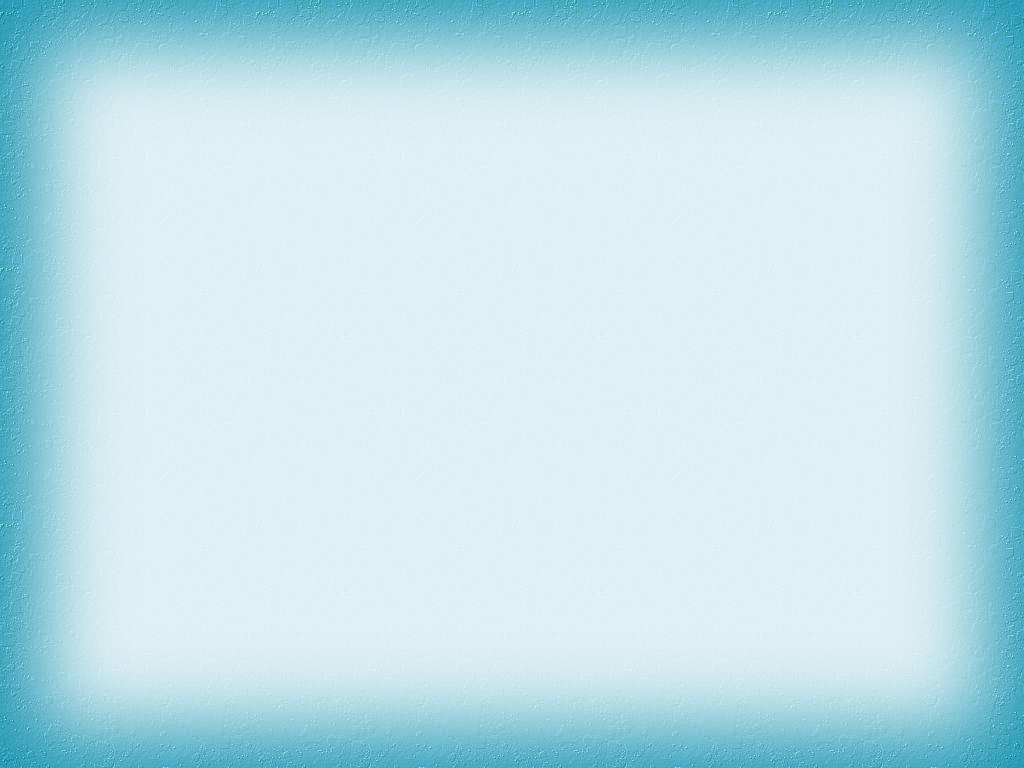 Эдуард Николаевич Успенский
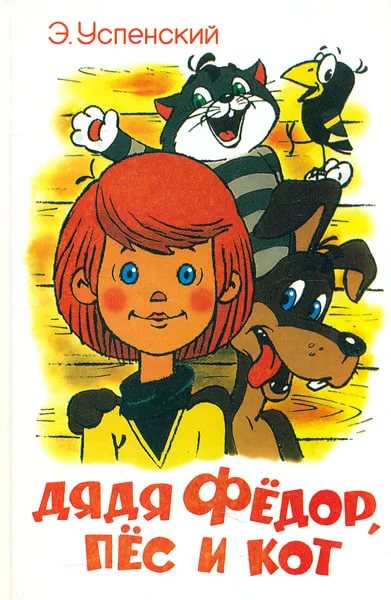 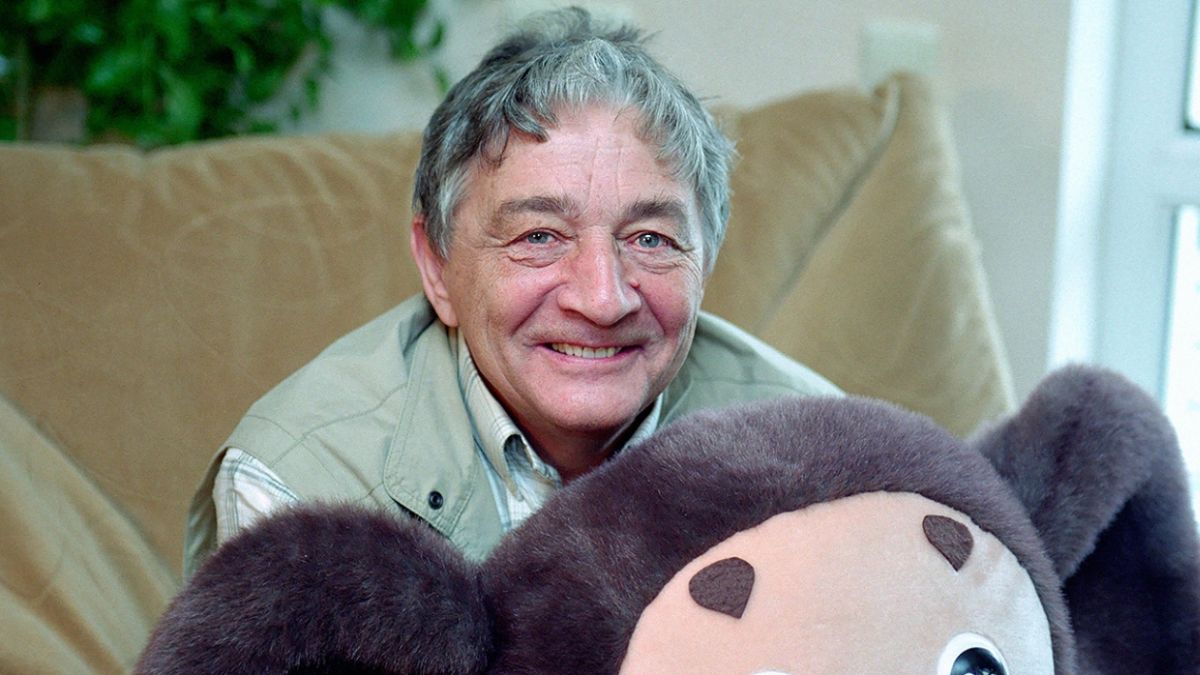 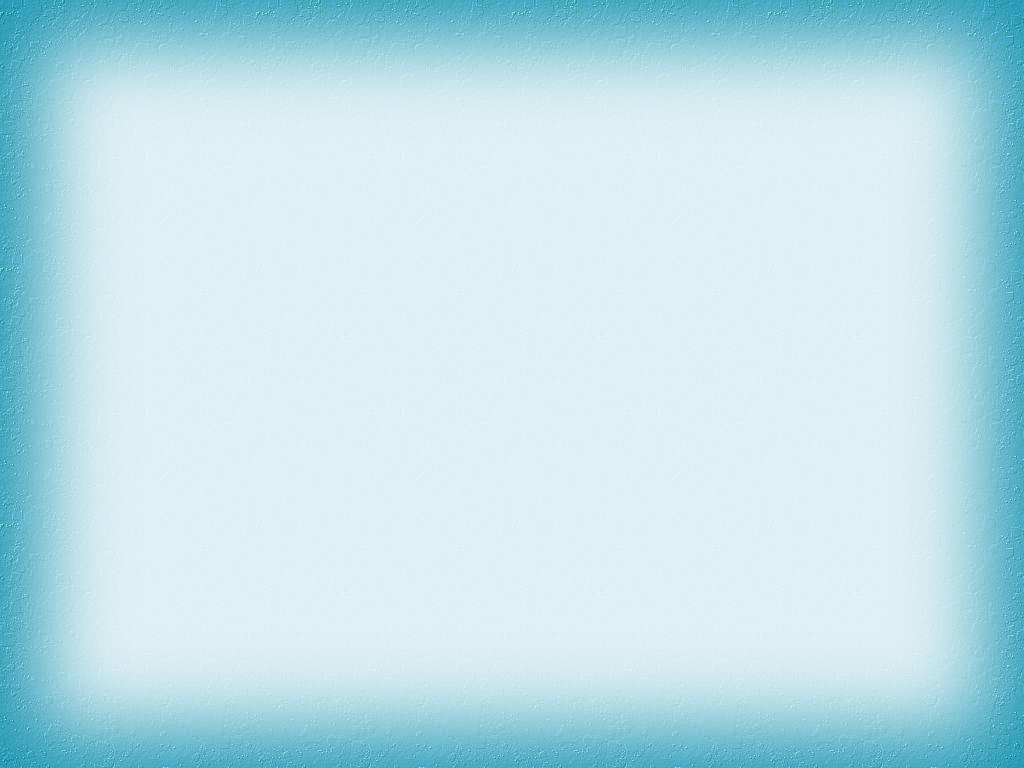 Тема урока «Пишем письмо школе»
Ставим цель урока.
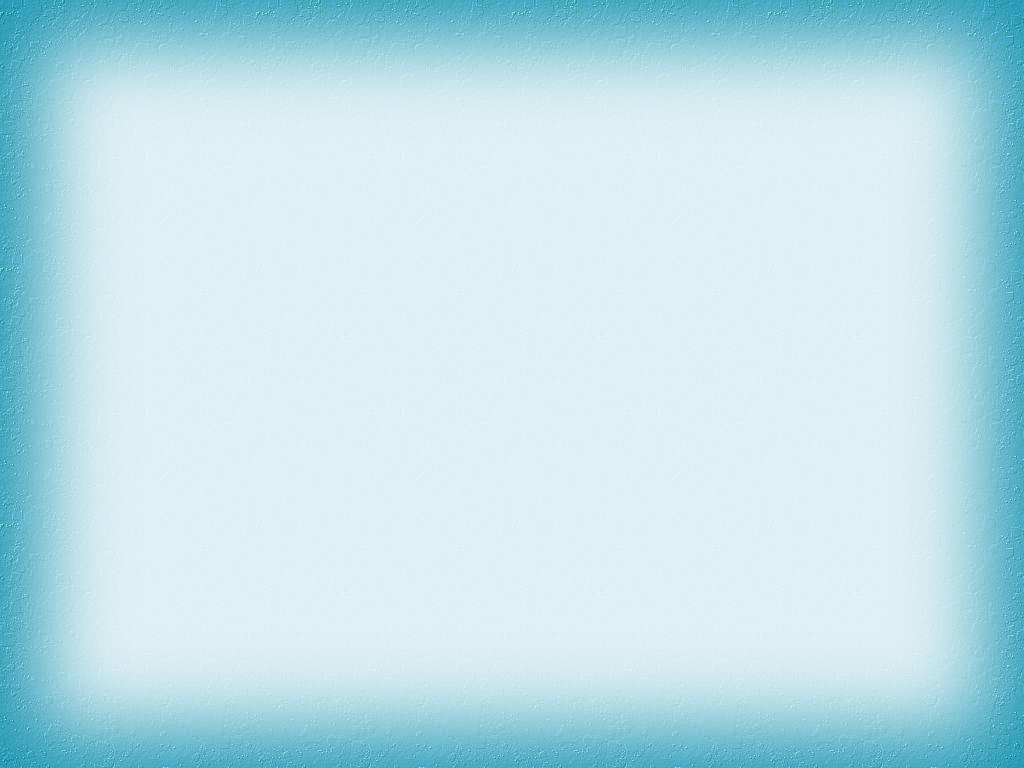 «Письмо —  текст, написанный на бумаге или набранный в электронном виде, отправляемый адресату для сообщения личной или официальной информации».
Толковый словарь Дмитриева Д.В.
«Адресат – тот, кому адресовано письмо, т.е. получатель».
Толковый словарь Ожегова С.И.
«Адресант - человек, который  пишет письмо, а потом отправляет».
Толковый словарь Ожегова С.И.
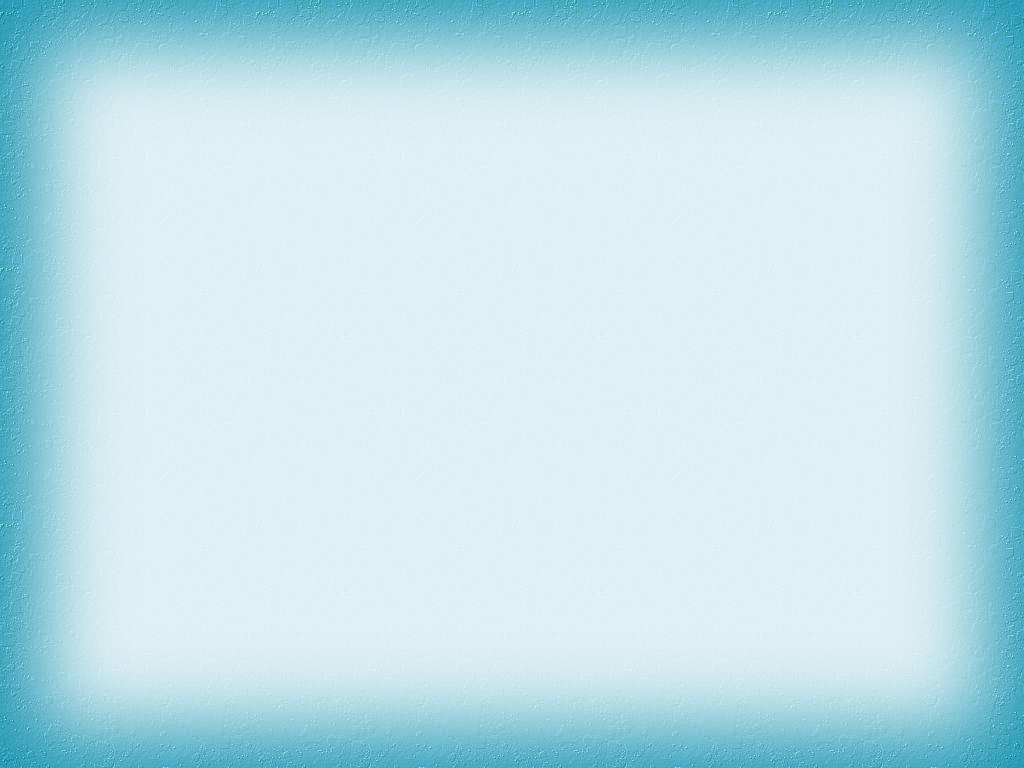 Конверт
Бумажные бумажные конверты появились 
в Англии в 1820 году
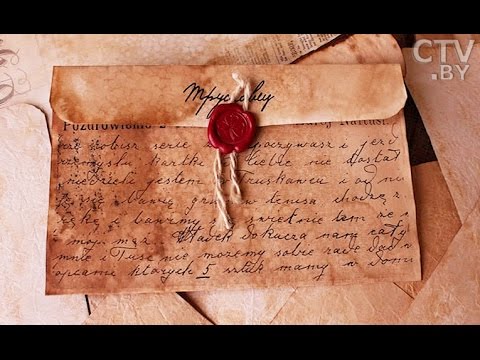 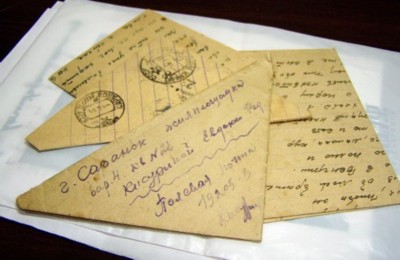 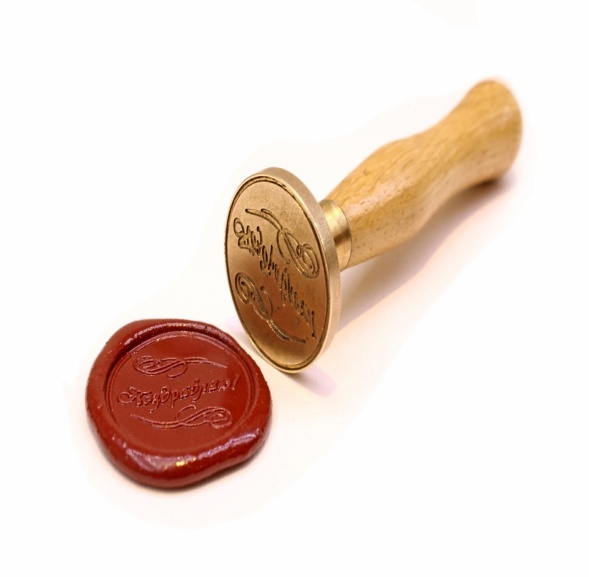 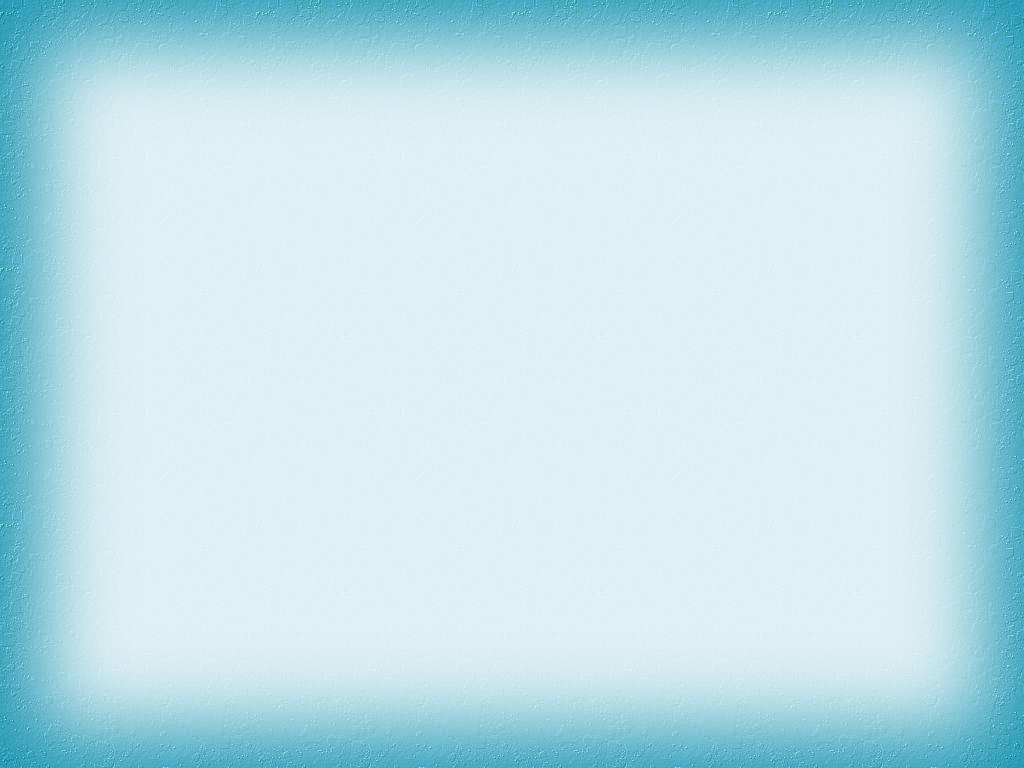 Почтовый конверт
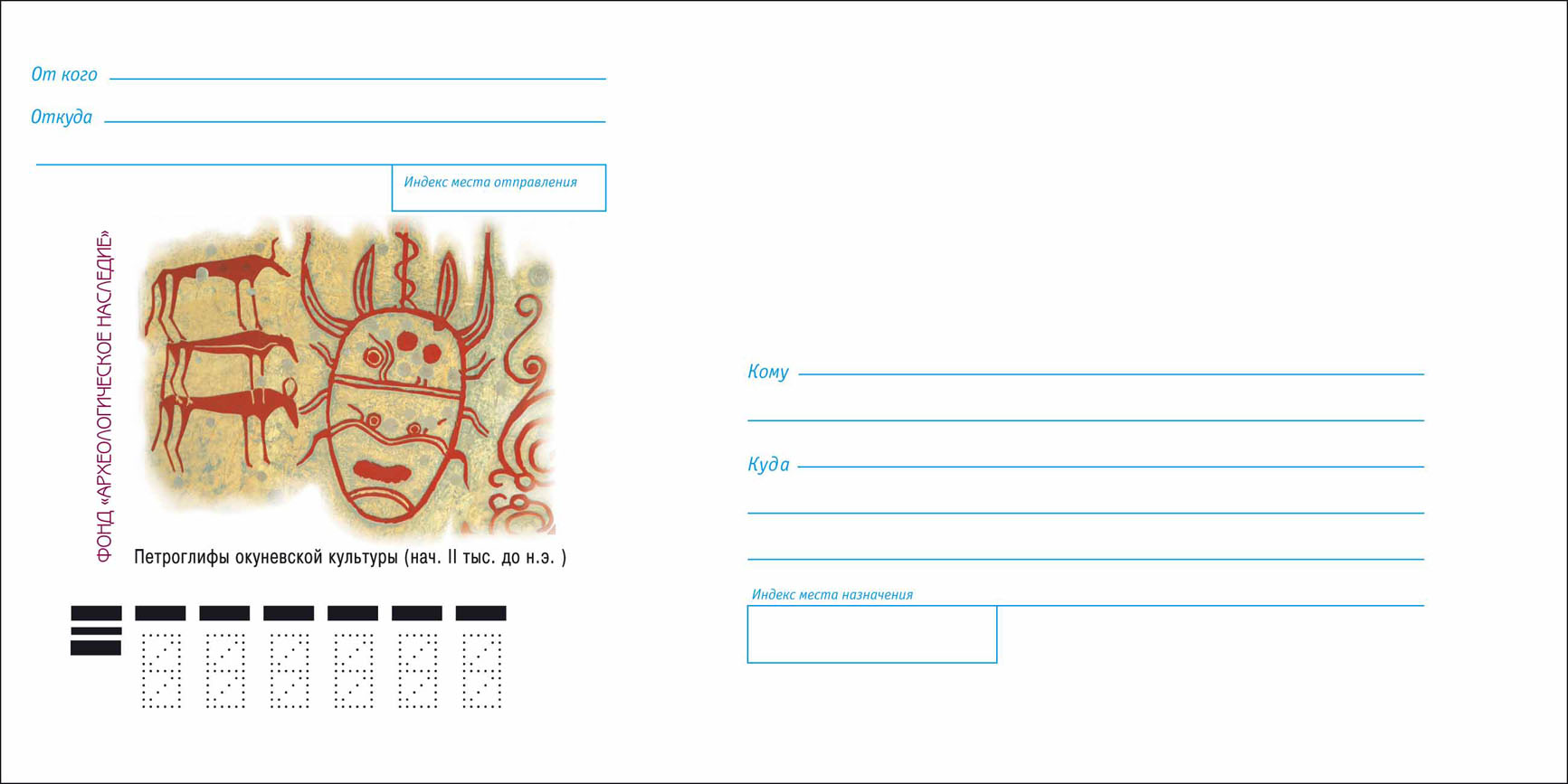 Адрес - надпись на конверте, указывающая место назначения и получателя.
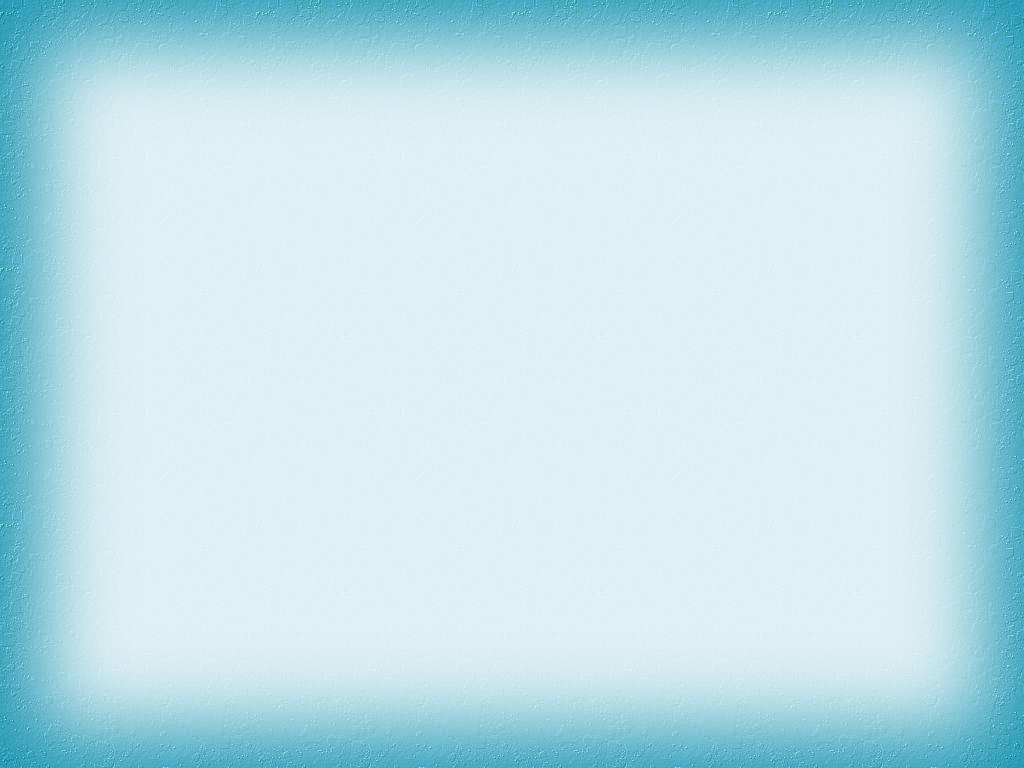 Почтовый индекс
Почто́вый и́ндекс (6 знаков) — последовательность букв или цифр, добавляемая к почтовому адресу с целью облегчения сортировки корреспонденции, в том числе автоматической

142290
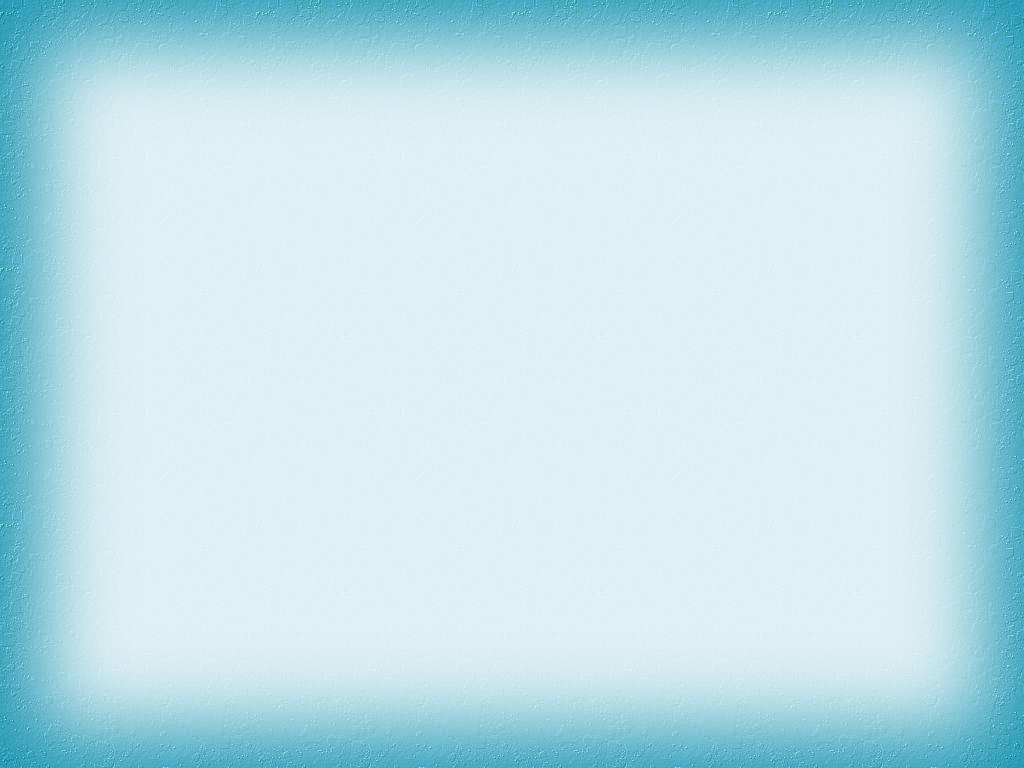 Подписываем конверт
От кого  твоя фамилия и имя (в Р.п)
Откуда 4 «Б» класс, д.7а, мкр. «В»,
                  г.о. Пущино,                                                   
                  Московская обл.
Кому  МБОУ СОШ №1 
Куда  д.7а, мкр. «В»,
г.о. Пущино,                                                   
Московская обл.
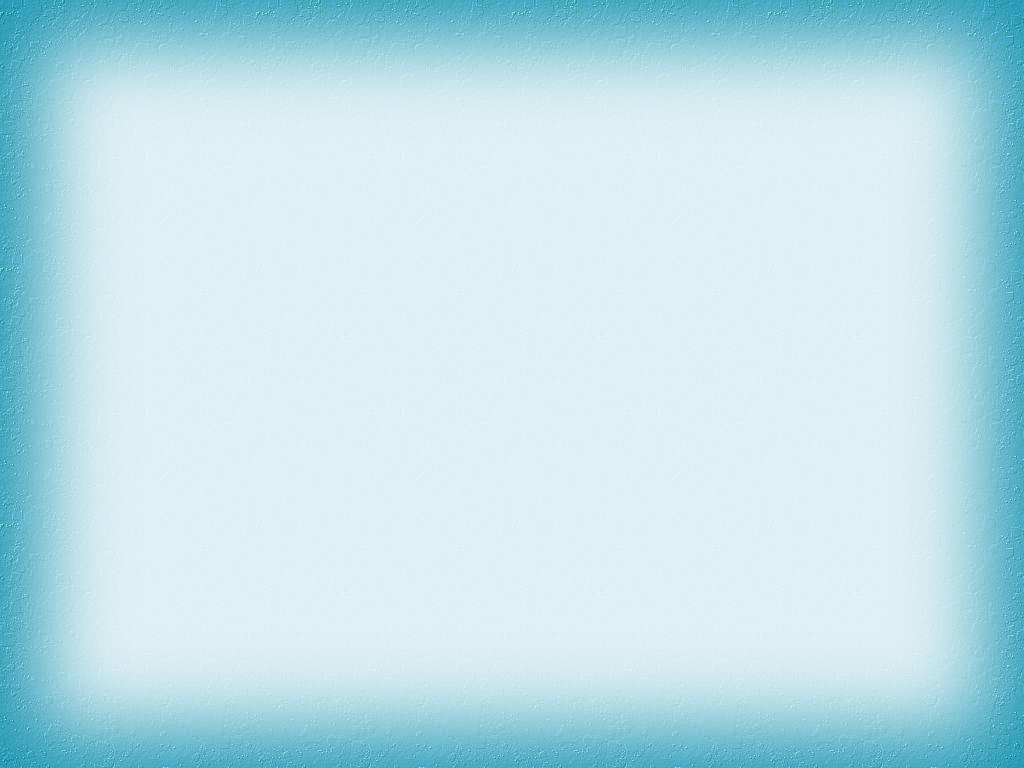 Марка
проездной билет письма, она оплачивает его путешествие
Филателист – собиратель, коллекционер, исследователь почтовых марок.
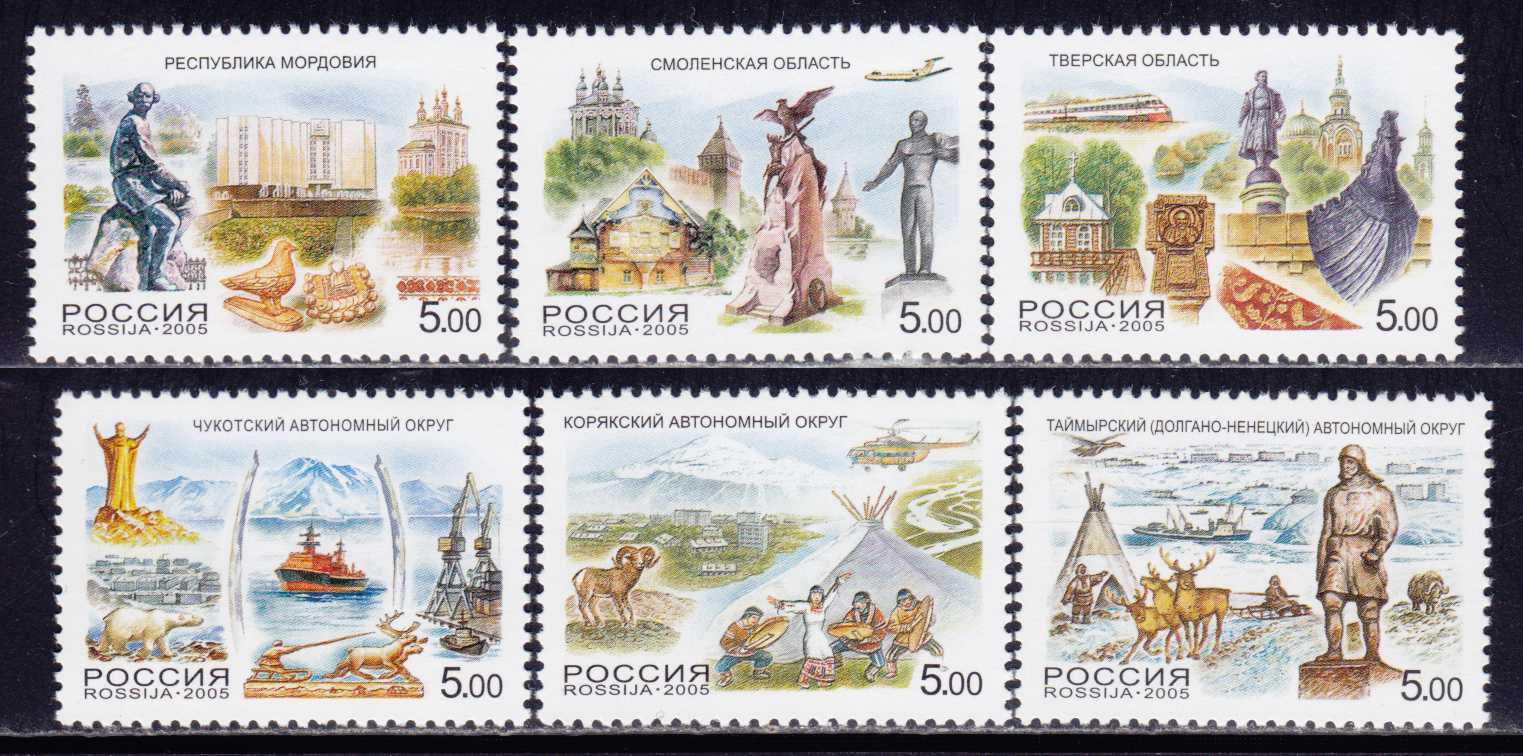 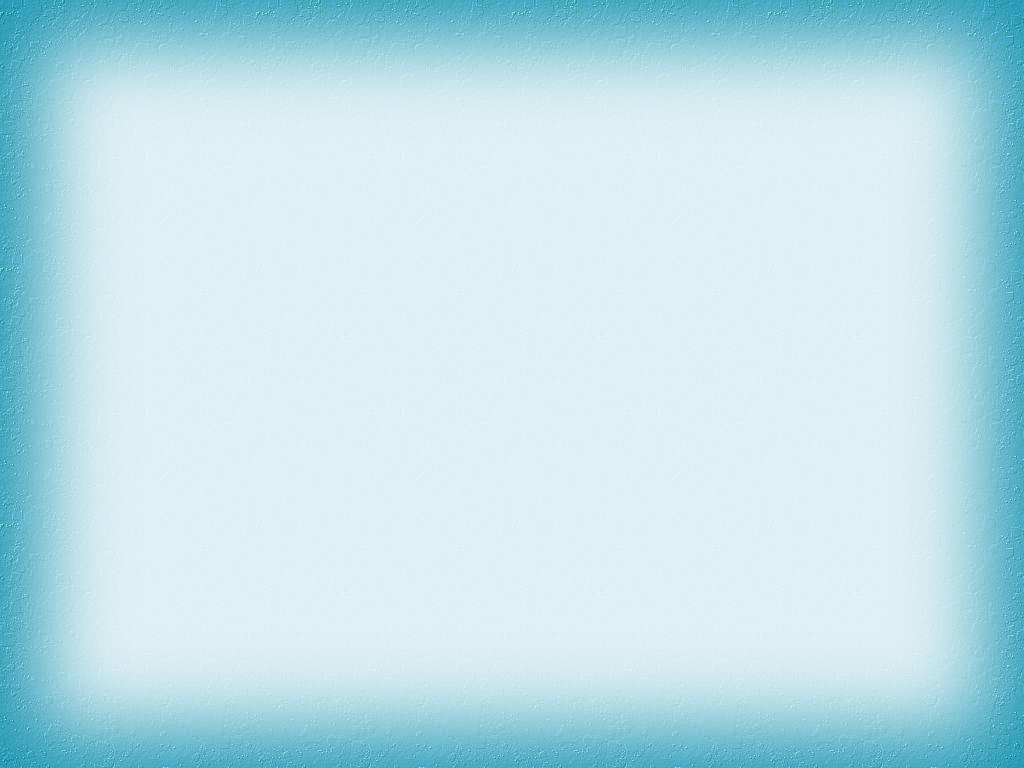 Здравствуйте, четвероклассники!
             Как у вас дела? 
             Скоро, 9 октября, весь мир будет отмечать праздник Недели письма. Он был утверждён в 1975 году. Этот праздник не только почтальонов, но и всех тех, кто любит получать письма. 
             Пишите письма друзьям и близким. Им будет очень приятно.
                                               До свидания!
                                       Ваш друг, почтальон Печкин.
                                                       01 апреля 2018 года
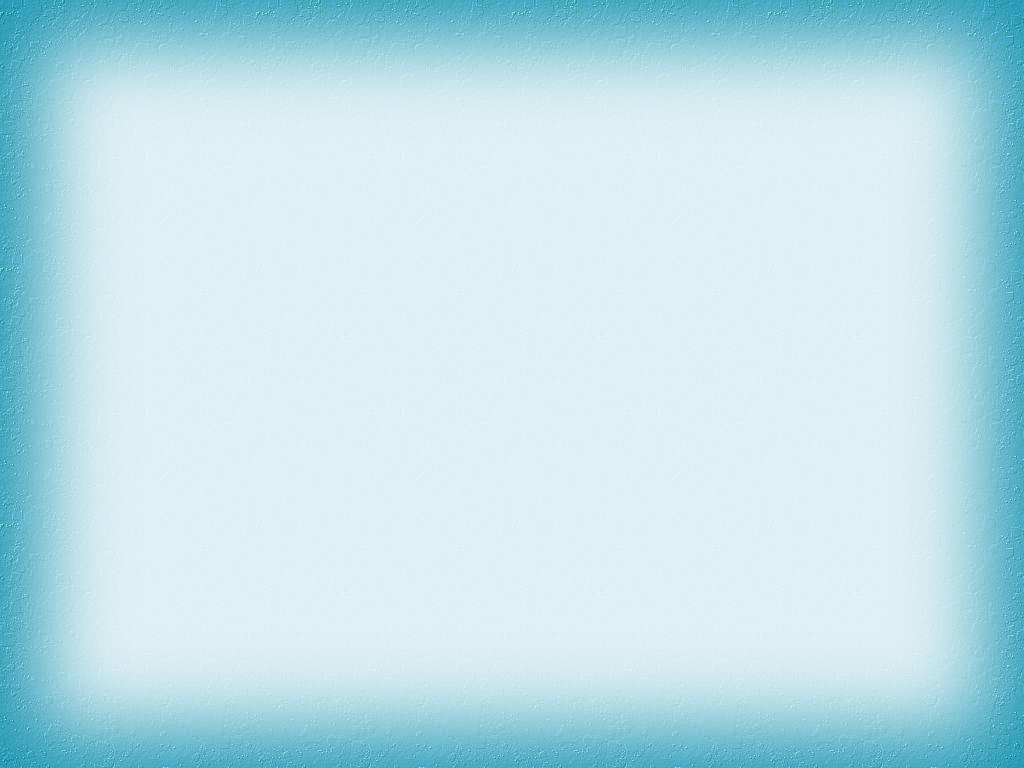 Письмо
Водная часть:
приветствие и обращение.
Основной текст письма:
новости, слова-поздравления, слова – пожелания.
Заключительная часть:
слова – прощания;
подпись отправителя;
дата отправления.
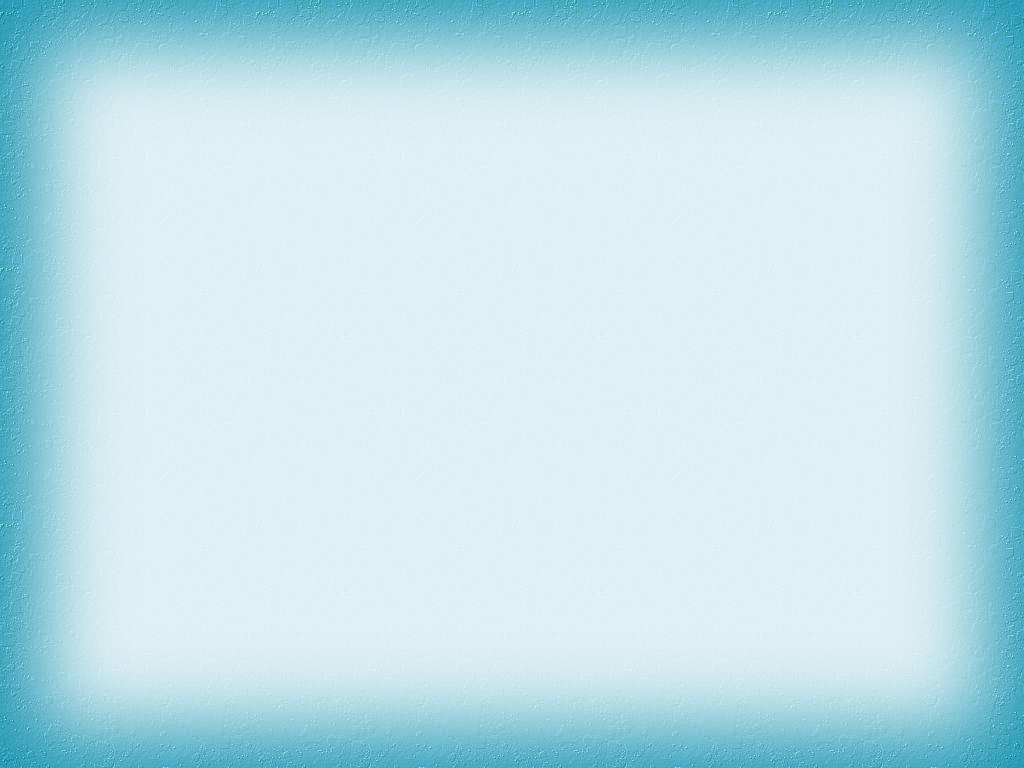 Исследуем текст письма

Подчеркнуть части письма, которые относятся к: 
приветствию и обращению - желтым
основному тексту письма: новостям - красным
заключительной части: словам пожелания - зеленым
заключительной части: словам прощания - синим
подписи отправителя - коричневым
дате отправления - чёрным
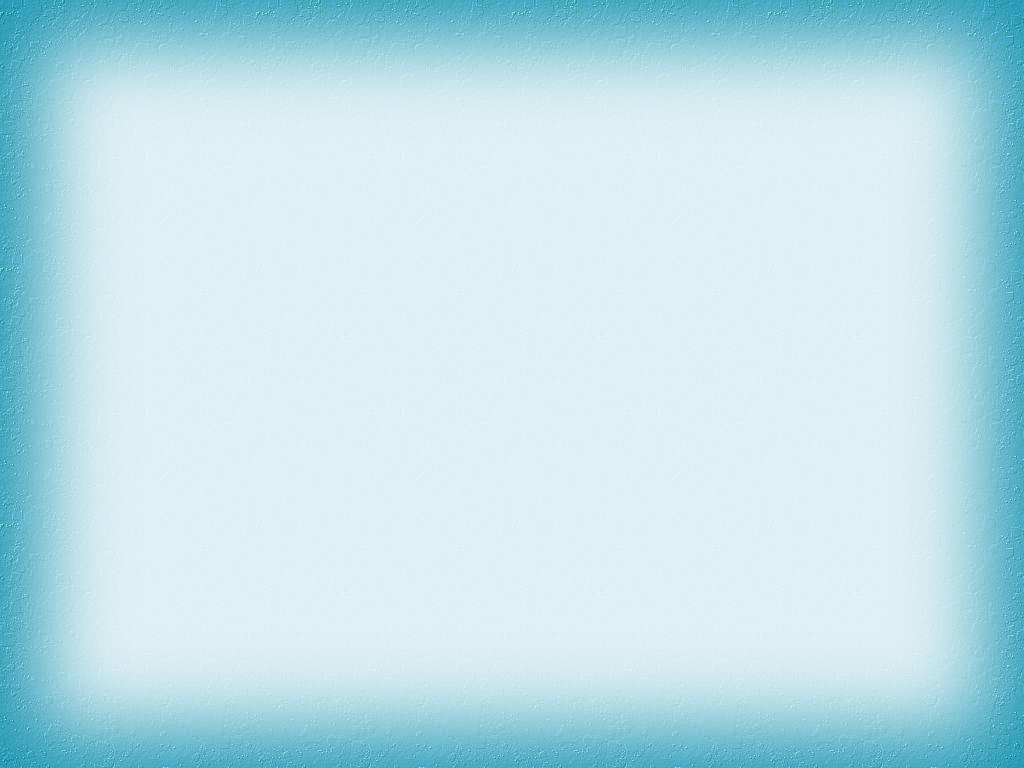 Здравствуйте, четвероклассники!
             Как у вас дела? 
             Скоро, 9 октября, весь мир отмечает праздник Недели письма. Он был утверждён в 1975 году. Этот праздник не только почтальонов, но и всех тех, кто любит получать письма. 
             Пишите письма друзьям и близким. Им будет очень приятно.
                                               До свидания!
                                       Ваш друг, почтальон Печкин.
                                                       01 апреля 2018 года
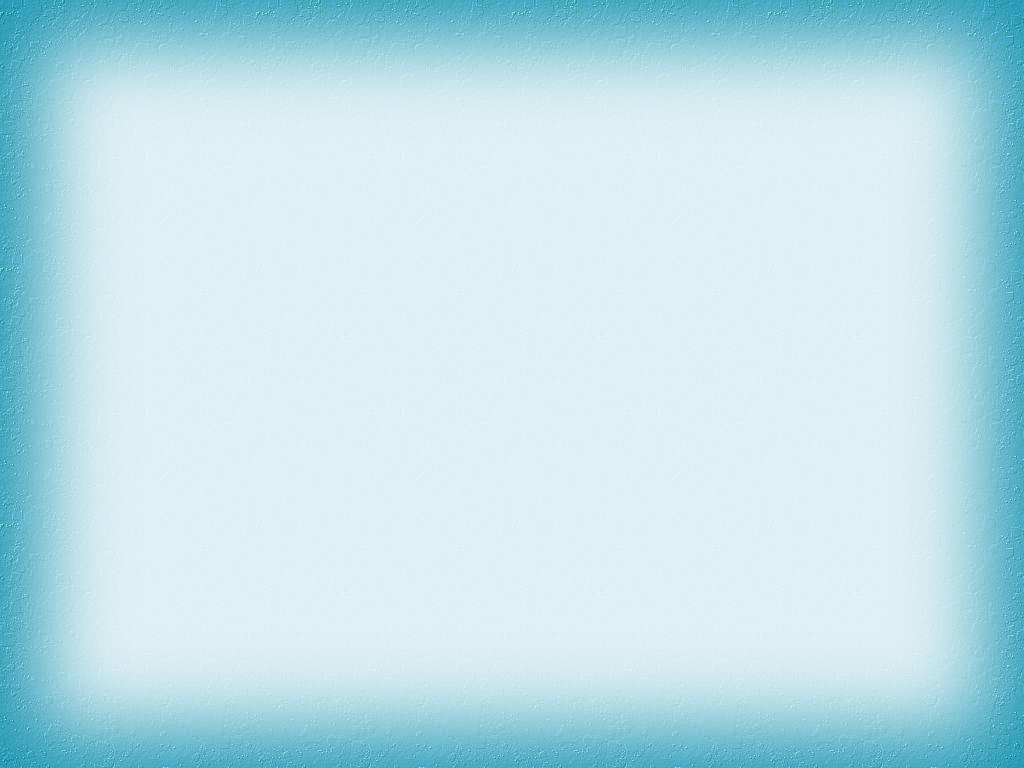 Пишем письмо школе
__________________, моя любимая школа!
        Меня зовут _______________.  Мне _______лет.   Я   учусь в ____________ классе.  Я пишу тебе с урока русского языка. Сегодня хочу поздравить тебя с юбилеем! Пожелаю  _____________________
    ____________________________________________.
До  ________________.
____________________
25 апреля   2018 г.
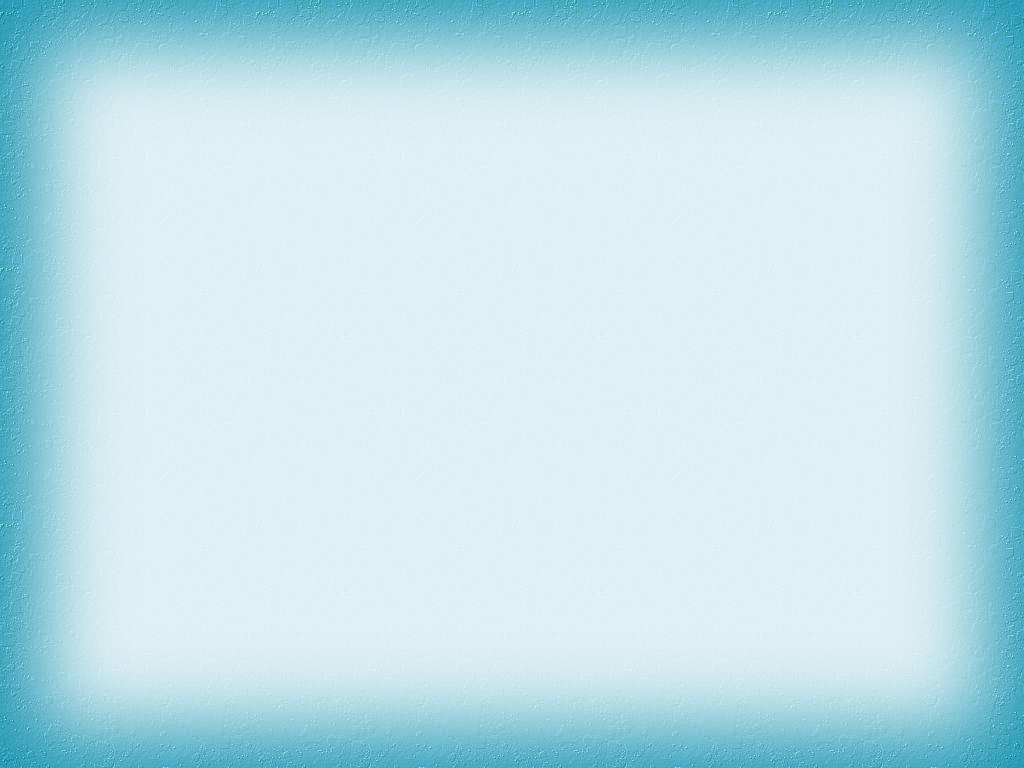 Оценим свою работу на уроке
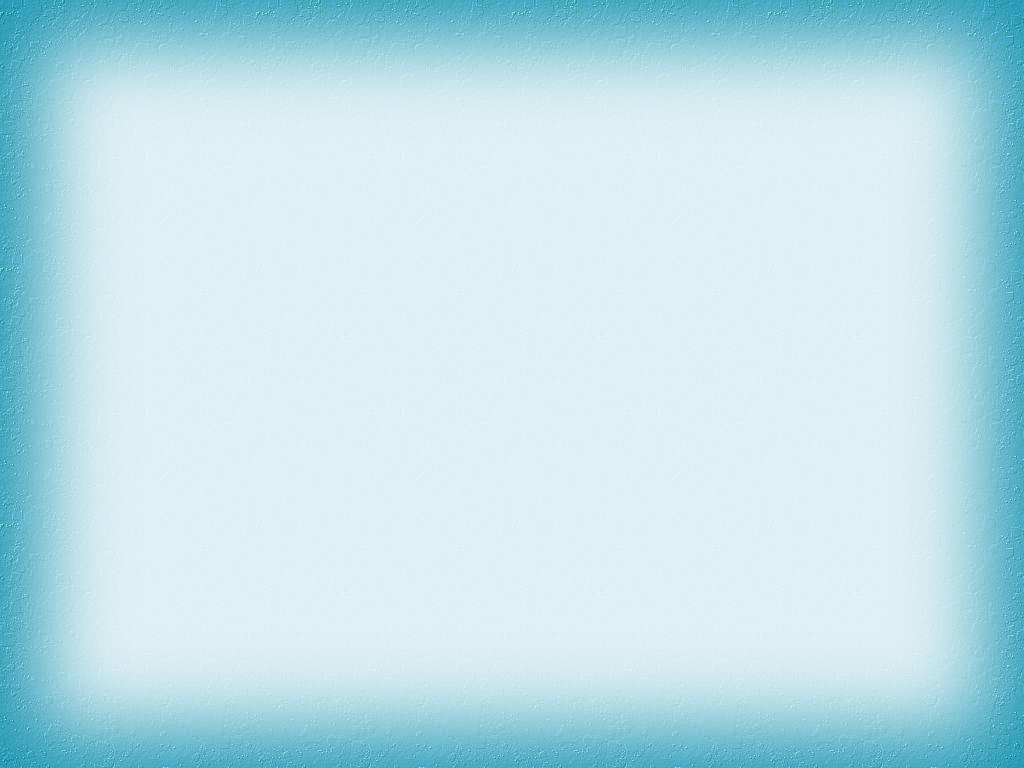 Спасибо за урок!Пишите письма!